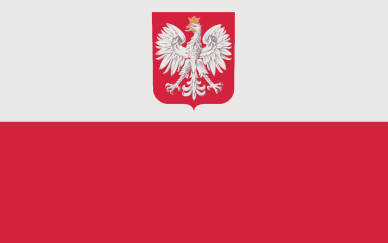 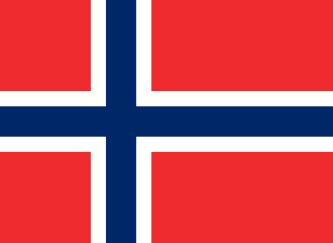 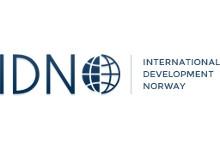 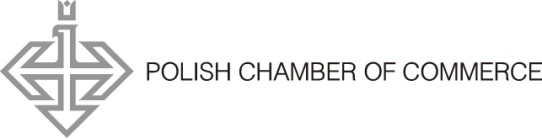 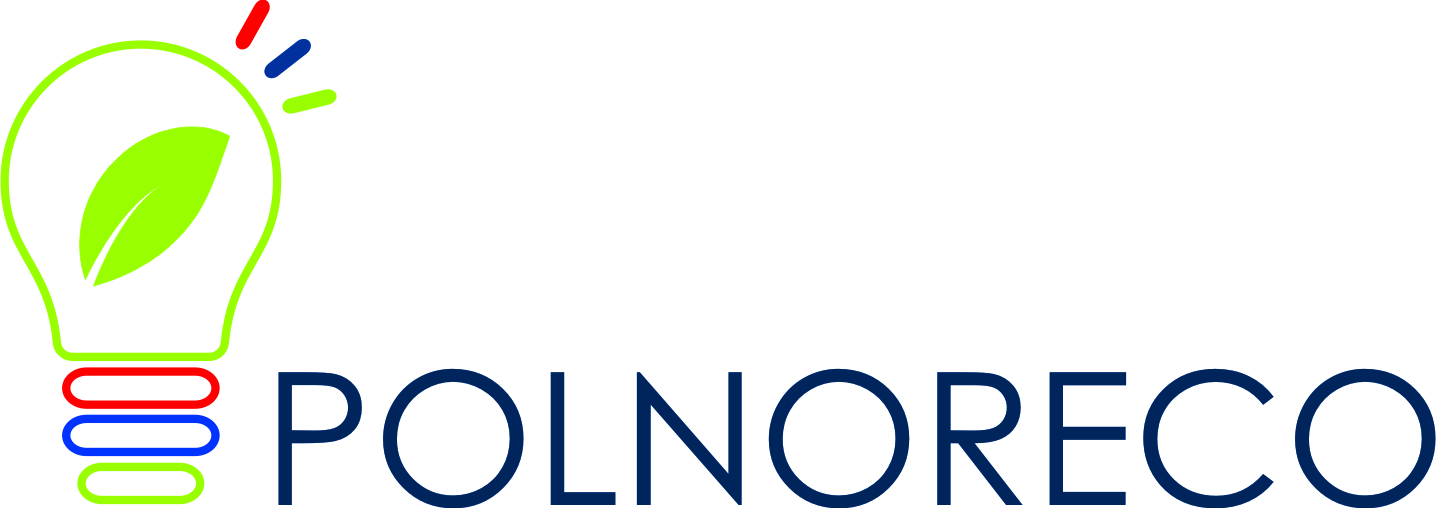 POLISH NORWEGIAN COOPERATION FOR ENVIRONMENTAL FRIENDLY AND INNOVATIVE SOLUTIONS  IN SMES - POLNORECO CRACOW, 31 MARCH 2016
1
PROJECT PARTNERPOLISH CHAMBER OF COMMERCEm a i n  a c t i v i t y
Creation and evaluation of economic  policy in Poland (committees, environment)
Foreign relations and promotion
Conferences, forums, seminars 	
Trade arbitration 
Services, for example: documents legislations, training courses, publications
Special projects
EU funded projects
Networking
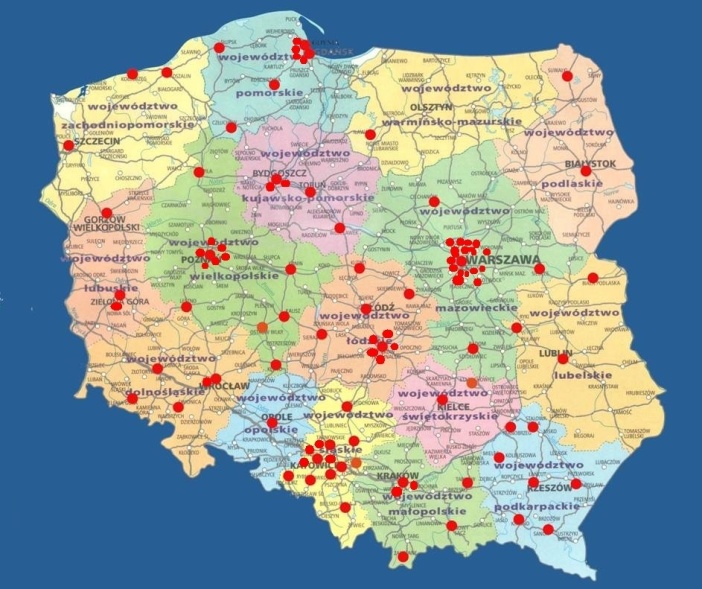 REGIONAL AND LOCAL CHAMBERS - 53
 INDUSTRY ORIENTED ASSOCIATIONS - 71
BI - AND MULTILATERAL CHAMBERS - 18
OTHER ORGANIZATIONS – 10
CURRENTLY: 152 MEMBERS
2
PCC Projects
2006-2015 – over 50 projects, budget over 50 mln euro

     „New qualifications work entrepreneurship for unemployed women”, 6500 women trained, 2000 new companies, 10 mln euro

       „PCCNET” – 86 partners, 10 mln euro, development of chambers activities in Poland

      „PCCNET – Innovations”, 10 mln euro over 400 new services supporting innovations in Polish companies
3
PCC Projects
„EUREMplus”, 10 european countries, educational program for energy engineering and optimizing its consumption, certificates European Energy Manager (Intelligent Energy Europe Programme)

	„Promotion of best practices Polish Chamber of Commerce” (Norway grants), 100 practises identified, workshops for 417 participants, regional and local development by knowledge transfer
     
      „The agreement of enterpreneurs in terms of the creation and maintenance of the system for the collection, transport, recovery or disposal of packaging waste”
4
PROJECT PARTNER INTERNATIONAL DEVELOPMENT NORWAY ASm a i n  a c t i v i t y
IDN is a spin-out from SINTEF foundation, the largest contract research institute in Scandinavia. Our focus areas are business development, innovation, energy/environmental technology and commercialization of technology. We are a network oriented organization engaging researchers from SINTEF/NTNU and other experts from Norway and abroad in our projects. An important component in all our projects is matchmaking with Norwegian companies. At the moment we have ongoing projects in Poland, Latvia, Slovakia, Hungary, Romania, Bulgaria and Ukraine. 
Services: 
MARKET RESEARCH & FEASIBILITY STUDIES
PROJECT DEVELOPMENT & MANAGEMENT
BUSINESS PARTNERING & TECHNOLOGY TRANSFER
GREEN INDUSTRY INNOVATION IN RENEWABLE ENERY AND ENVIRONMENTAL TECHNOLOGY
JOB CREATION AND LOCAL ECONOMIC DEVELOPMENT
5
PROJECT PARTNER Relevant experiences from NORWAY and CEE
17 projects in National Program for SME Business Development in Networks (Idesøk) (1990-2015) 
National SME Technology Transfer Programs (1985-2015) (more then 170 companies supported)
IRC/EEN (1986-2011)
11 EEA/Norway Grant Projects in Green Industry Innovation
6
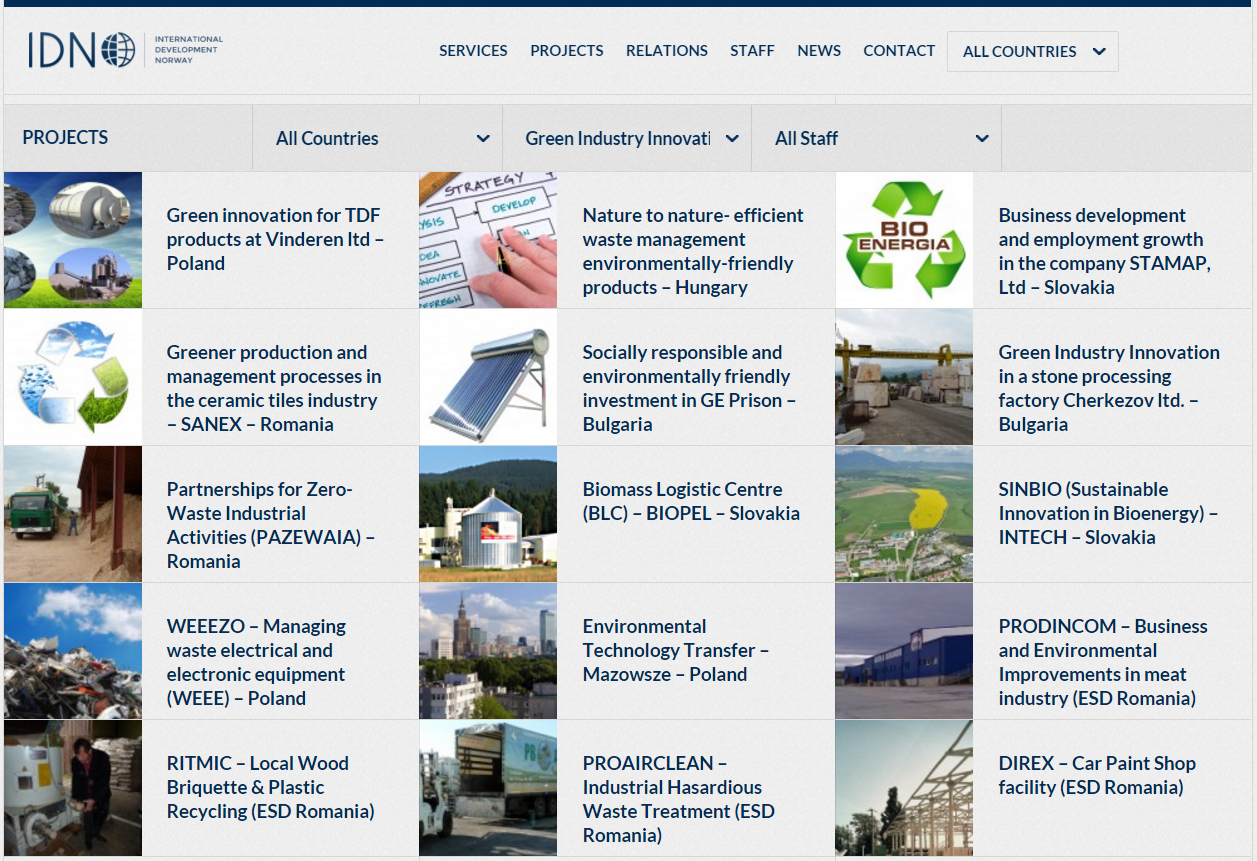 PROJECT PARTNER Relevant experiences from NORWAY and CEE
7
I N S P I R A T I O N S
8
C H A L L E N G E S
Improvement of  the energy efficiency of SME
Effective management of the resources – waste and emissions
The use of renewable energy
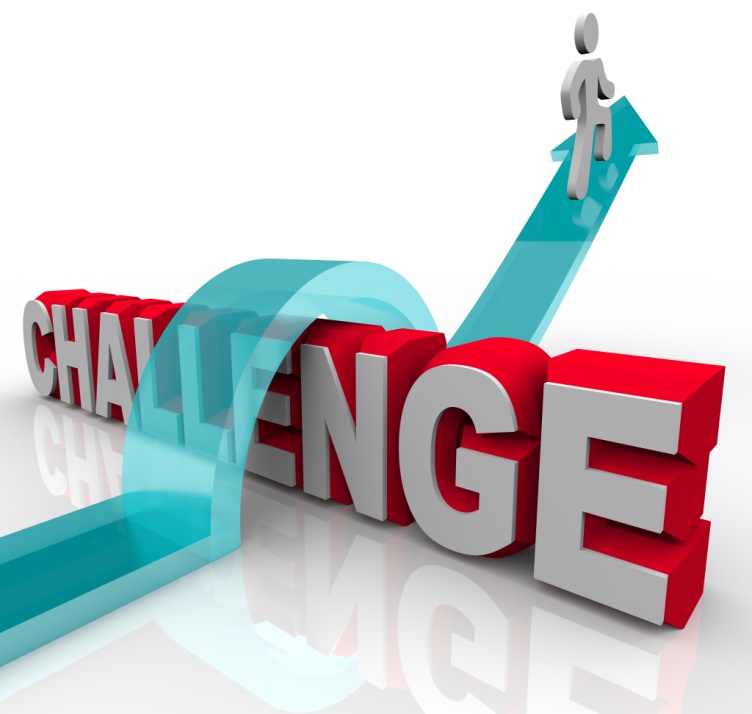 9
W E A K N E S S E S
Threat to sustainable development - economy, environment, human
Energy loss – buildings, objects, production processes, transmission networks
Small energy recovery in industrial processes
Inefficient resource management - waste and emissions
Insufficient use of renewable energy sources
Lack of competence and low knowledge employees – lack of planning
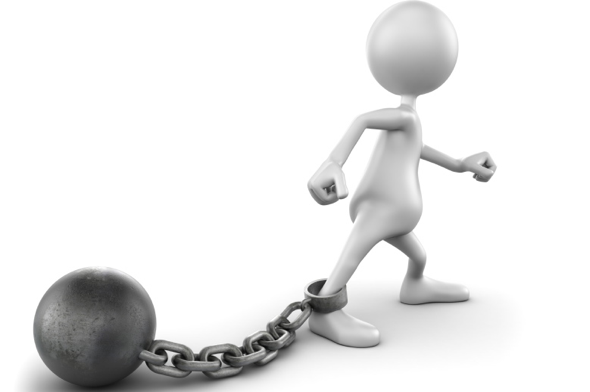 10
A C T I V I T I E S
Insulation, modernisation of industrial installations
Reconstruction or renovation of buildings, objects 
Increasing the recovery of energy in production processes
Implementation of the less waste production and technological solutions 
Increasing the use of renewable energy in production processes
The increase in the use of waste as resources
Reduction of emissions to the environment
Education - increase of the awareness, knowledge and competence
Implementation of the standards of assessment and planning for sustainable development
Popularization of best practices
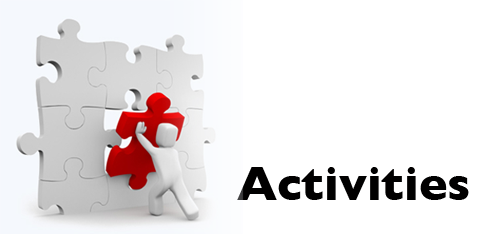 11
APPROACH
Innovative tailor made solutions in two companies located in Eastern Poland
Complex approach to environmental challenges of the SME 
Developed with Norwegian technology experts 
In accoradnce with methodology well tested in Norway
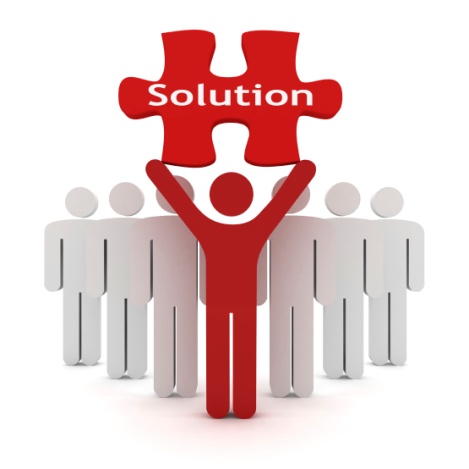 12
HOLISTIC APPROACH
Fulfilling 
EU/national regulations
External Green Footprint
Investments in:
Energy Efficiency
Material Efficiency
Renewable Energy
Working Environment (HSE)
Productivity
Profitability
13
INNOVATIVE, TAILOR MADE COMPANY PROJECTS
14
COMPANY PROJECTS – OVERALL PHILOSPHY
Energy efficiency in the company should go in pararell with the business development
15
COMPANY PROJECT
TARGET : TO IDENTIFY  2-3 IMPROVEMENTS  AREAS FOCUSING 
ON GREEN AND ENERGY EFFICIENT BUSINESS
FINANCING
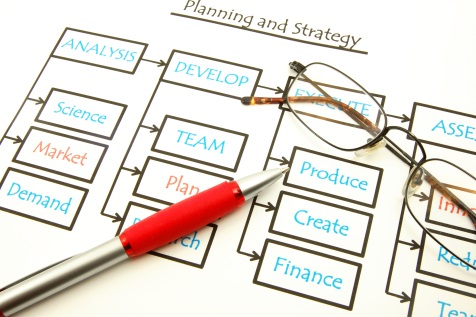 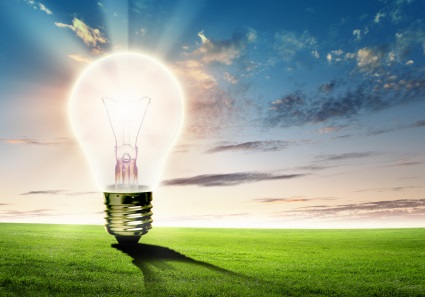 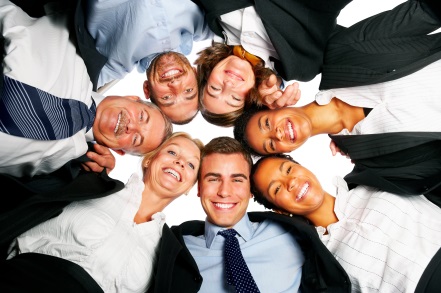 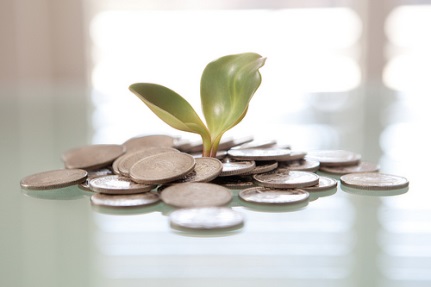 Application to
available funding 
mechanism
[Speaker Notes: * Audit is not sufficient, audit it is just state of the art, we are focusing more on the future recommendations]
THE GOAL OF THE COMPANY PROJECTS
To meet the
 legal requirements 
appropriate for the company 
( reg. environmental performance,
 especially  energy efficiency – energy audit,  waste audit)
To strengthen
 energy efficiency 
in the company
GOALS
To identify
 (new) business
 opportunities 
beyond energy 
efficiency
To build
the partnership
for the greener business
[Speaker Notes: To identify 2-3 improvements areas : 
To meet the legal requirements appropriate for the company ( reg. environmental performance, especially  energy efficiency) 
To strenghten energy efficiency of the company  
To identify (new) buisness opportunities beyond energy efficiency 
To build the partnership for the greener buisness  ( in the regional but also bilateral, Polish-Norwegian dimension)]
SUCCESS FACTORS OF THE APPROACH
Tailor made recommedation, considering all relevant factos like (company size, ownership structure, industry sector, energy intensity, energy supply issues and geographical location.)

2. Focus on benefits beyond energy savings. Energy efficiency investments should bring  such as enhanced productivity, product quality and new buisnnes opportunities. 

3. Comprehensive approach : 
Information ( audit, experts report and recommendation)
Capacity building (improving skills and knowledge of in-house personnel and external stakeholders ) 
Financing ( helping to access funding) 
4. Building local partnertship
COMPANY PROJECTS – GREEN AND ENERGY EFFICIENT BUISNESS
STEP 1
Pre-visit preparation
Confidentiality agreement
Desk study for the company 
1st questionnaire (filled in by local chamber of commerce
Planning
Optimize company perfomance
COMPANY PROJECTS – GREEN AND ENERGY EFFICIENT BUISNESS
STEP 2
Visit to the company
Company visit ( 3 days)
On site procedures ( in depth interviews, documents  rewieves, workshops) 
Milestone : draft report on green business developement
Planning
Performance
Optimize company perfomance
COMPANY PROJECTS – GREEN AND ENERGY EFFICIENT BUISNESS
STEP 3
Reporting and 
 recommendation
Planning
Performance
Desktop rewiewes 
Identyifing technologies and solutions applicable 
Issuing draft/final report for the company
Optimize company perfomance
Gap closing
COMPANY PROJECTS – GREEN AND ENERGY EFFICIENT BUISNESS
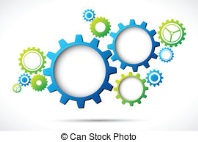 CORE PRODUCTION  PROCESS
INFRASTRUCTURE
LIGHTNING
OFFICE EQUIPMENT 
HEATING, VENTILATION, AC
OF THE SPACE
DRIVE SYSTEMS : ENGINS, PUMPS, FANS 
AND COMPRESSORS
MACHINES AND EQUIPMENT
GREEN FOCUS
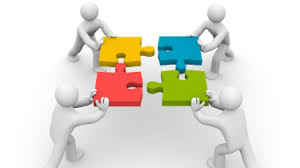 PRODUCTION LAYOUT
VALUE  CHAIN 
SUPPORT SERVICES
WASTE, 
EXCHANGERS, HEAT PUMPS
SUN COLLECTORS, PHOTOVOLTAICS
ALTERNATIVE  SOURCES
PROCESSES REDESIGN
[Speaker Notes: Układy napędowe: silniki elektryczne, pompy, sprężarki i wentylatory
Oświetlenie
Komputery, sprzęt RTV, wyposażenie biur i pomieszczeń usługowych, AGD
Ogrzewanie, wentylacja i klimatyzacja (chłodzenie) budynków
Termomodernizacja budynków ...........
Skojarzone wytwarzanie ciepła i energii elektrycznej ....................................................................... 74 2.7. Ciepło odpadowe, wymienniki oraz pompy ciepła ............................................................................. 75 2.8. Kolektory słoneczne i ogniwa fotowoltaiczne, ściany solarne....................................................... 78]
Energy efficiency in the SME  - 
Examples of  equipment, controls, software and services to be
EQUIPMENT 
Insulation 
Efficient lighting 
Smart meters and monitoring systems Waste heat recovery systems
 Efficient windows and glazing 
Variable speed drives Efficient office and industrial equipment Voltage power optimisation equipment.
CONTROLS AND SOFTWARE
Automated monitoring and targeting systems
Boiler controls
Building energy management systems
Heating, ventilation and AC controls
Energy management software
Lighting and daylight phasing
control and occupancy control
Process energy management systems
Energy use analytics
SERVICES
Energy auditing
Energy checks (energy walkthroughs)
Energy management
Energy management system
implementation support
Energy performance contracting
Process optimisation support
Energy efficiency consultancy
Maintenance for energy
efficiency
GREEN AND ENERGY EFFICIENT BUISNESS – BENEFITS FOR THE COMPANIES
Get the picutre of the energy performance of the company
Get qualified recommendations for green buisness development
Meet relevant energy legal requirement and permissions
4
3
2
1
1
3
4
2
Build the capacity ( internal and external) for further green innovations
EXAMPLES OF S O L U T I O N S
Energy Efficiency
Invest in more energy efficient production equipment
Optimization of energy usage
Recycling of process water
Isolation of buildings
Material Efficiency
Alternative materials and optimization of material usages
Design and Distribution solutions to reduce packaging
Reuse/Recycling of packaging
Find external users/buyers of bi-products (waste)
Renewable Energy
Replace oil/coal with bio-mas in heating boilers
Use of bi-products in energy production
Solar heating of process water
PV power production on roofs
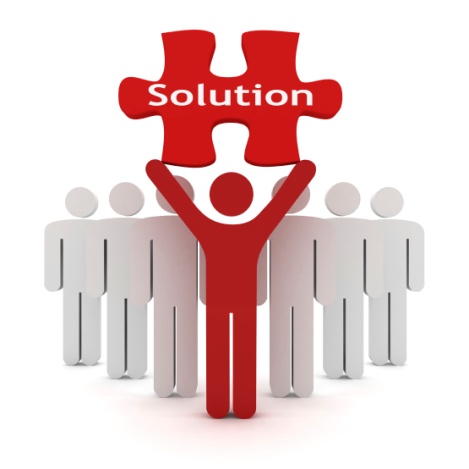 25
B I L A T E R A L   C O O P E R A T I O N
Exchange of experience at institutional level between the organisations involved on both the Polish and the Norwegian side in the implementation of the project
Exchange of experience between experts involved in the project implementation in the field of technology and environment friendly solutions
Exchanges of experience in the area of the organisation of the SME support system - (Kompetansemegling, VRI Trøndelag especially in terms of the model triple helix
Participation of two Norwegian experts in the pilot projecst implementation
Study trip to Norway
Participation of Norwegian stakeholders/SMEs in incubation of national wide implementation and final conference.
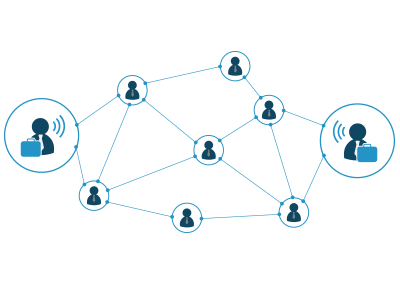 26
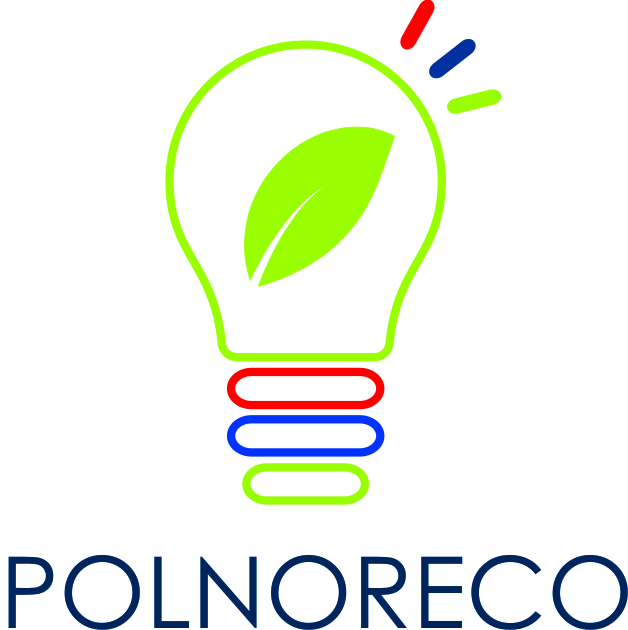 P R O J E C T  A I M S
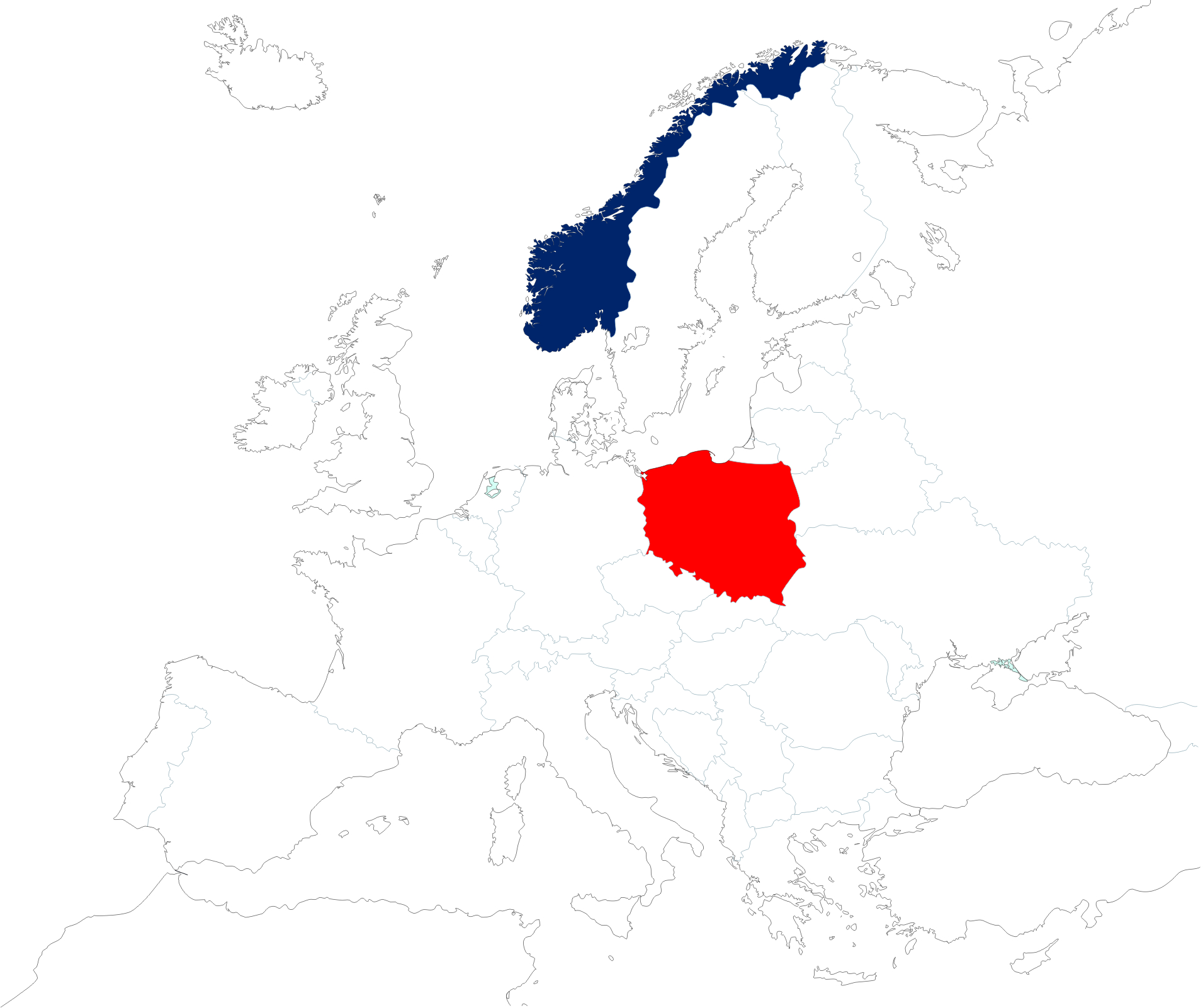 Building communication platform, cooperation in the field of the promotion and preparation of recommendations for the implementation of environmental innovation in the group of SME.
Strengthening Norwegian-Polish cooperation on the exchange of know-how and technologies to increase the energy efficiency of SME and more effective management of recourses
Incubation of best practices developed within the project for wide implementation in Poland.
Increase of knowledge and skills of entrepreneurs of the group SME in Poland
TARGET GROUP
Project is addressed to SME in Poland established in the field of industrial processing with emphasis on the production of wood and wood-based materials and the processing of fruits and vegetables.
27
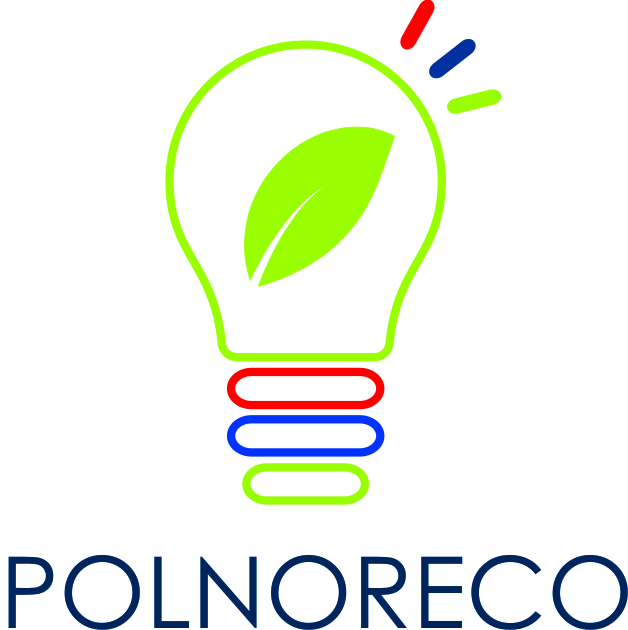 P R O J E C T   A C T I V I T I E S
Information campaign and recruitment of participants of the project – cooperation with regional chambers of commerce, dedicated mailing, social and branch media, newsletter
Implementation of 2 pilot innovative projects in Lubelskie and Podlaskie Voivodeship– 2 audits, 2 reports, 2 workshop
Popularization of environmental innovation
	– study visit in Norway, 3 conferences, web-based platform
Educational component
	– 13 seminars in Poland, e-education
28
P R O J E C T   R E S U L T S
Partnership agreements / Letters of intent – 16
New technologies / new practises – 3
Articles / publications – 10
Audits – 2
Expert reports – 2
Workshops / partcipants – 2 / 16
Study visit / participants – 1 / 20
Conferences / participants – 3 / 260
Seminars / participants – 13 / 390
Number of visits to web platform – 100 000
29
DZIĘKUJĘ  TAKK THANK YOU
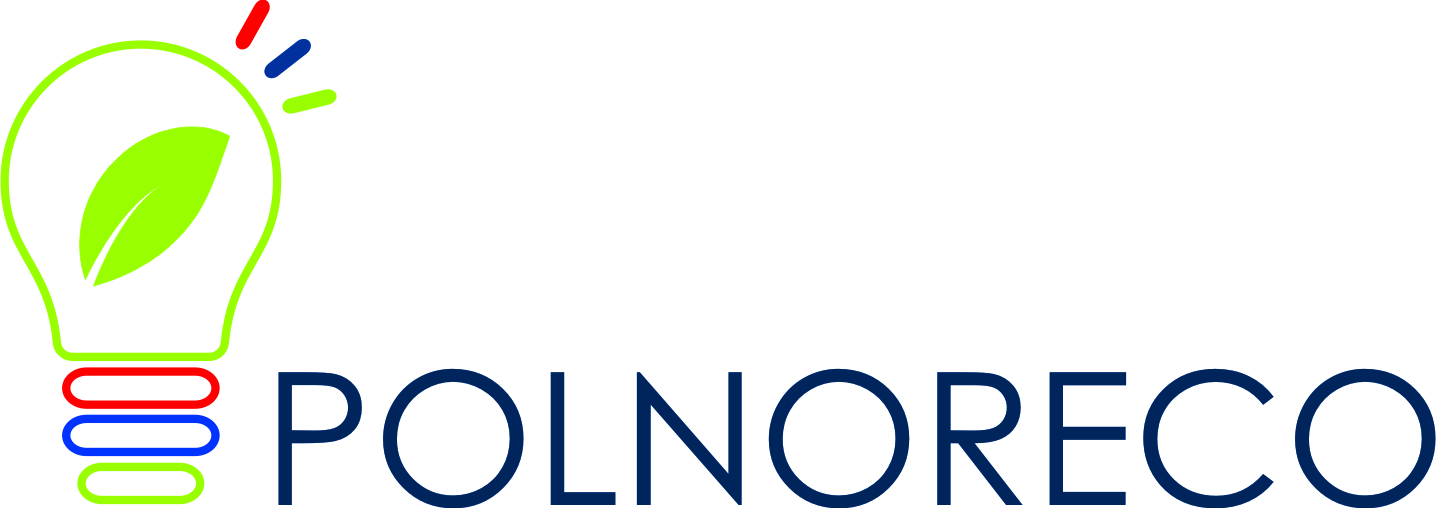 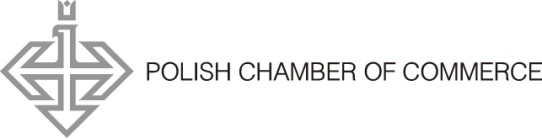 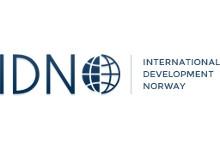 30